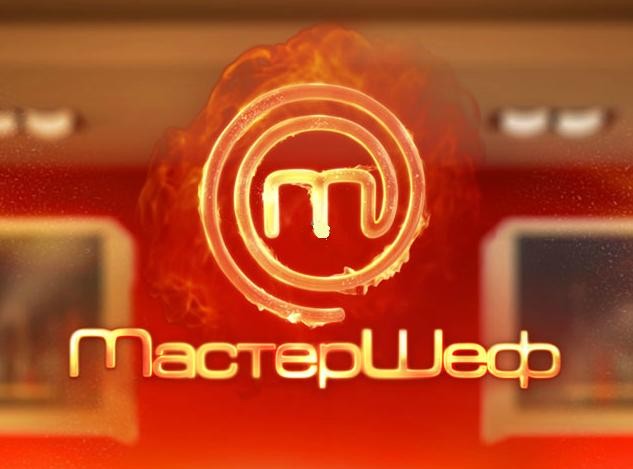 Вычислите устно. 
После знака равно напишите ответ.
Пример №1
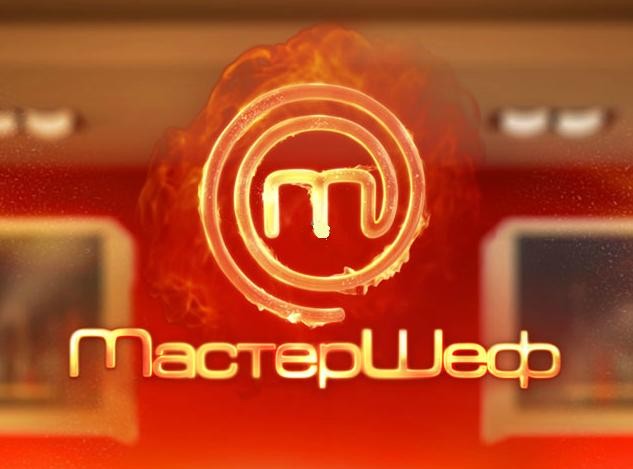 Вычислите устно. 
После знака равно напишите ответ.
Пример №1
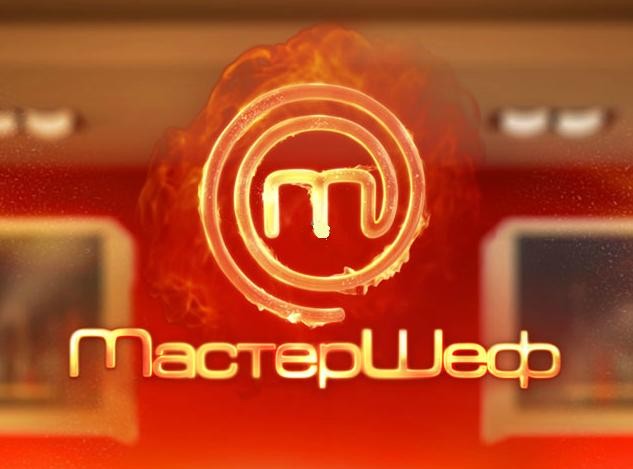 Вычислите устно. 
После знака равно напишите ответ.
Пример №1
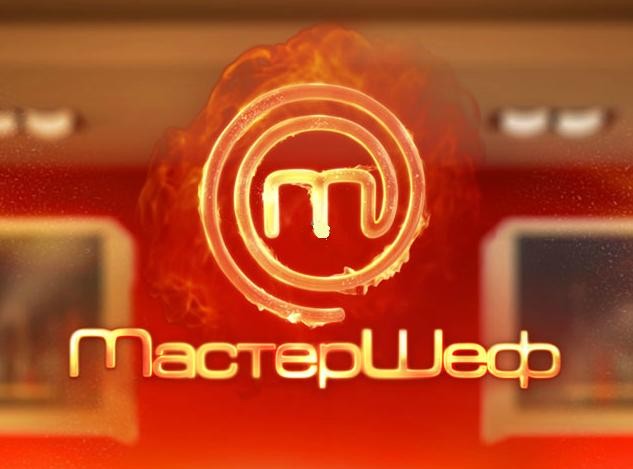 Вычислите устно. 
После знака равно напишите ответ.
Пример №1
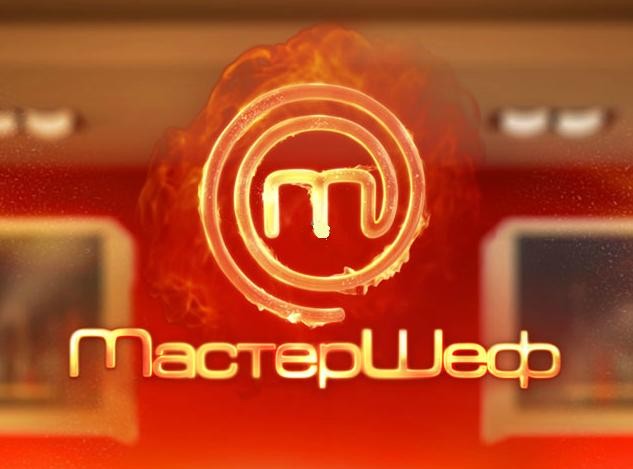 Вычислите устно. 
После знака равно напишите ответ.
Пример №1
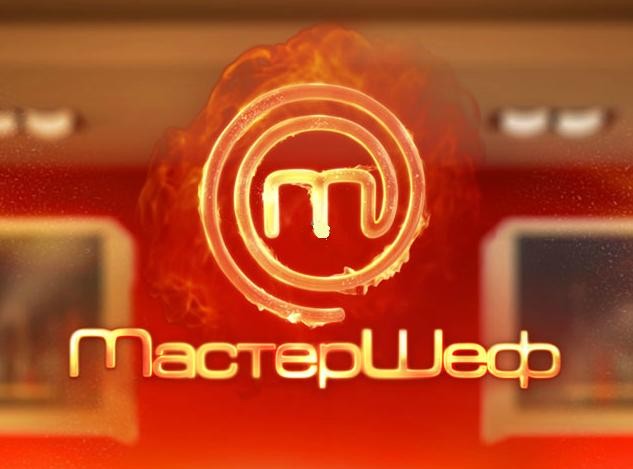 Вычислите устно. 
После знака равно напишите ответ.
Пример №1
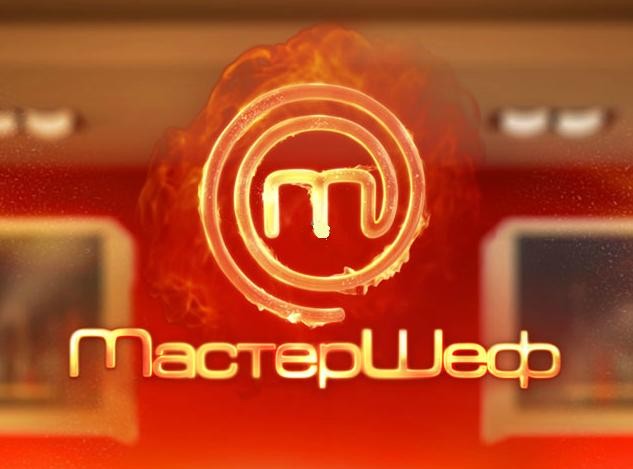 Дополнительное задание:
Вместо квадратиков впишите пропущенные числа.
4
8
1
2
+
4
5
8
9
1
7
Пример №2
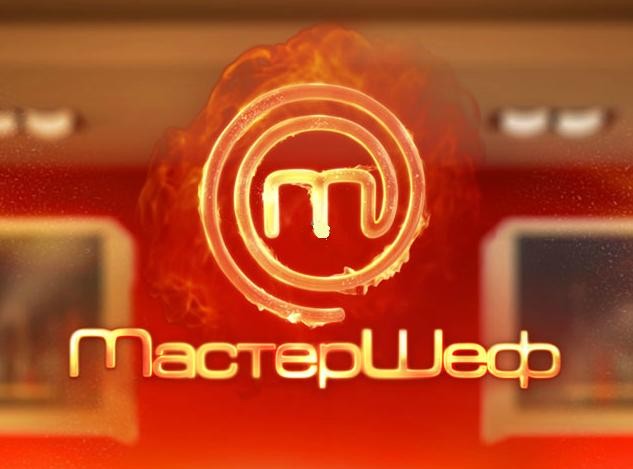 Вычислите устно. 
После знака равно напишите ответ.
Пример №3
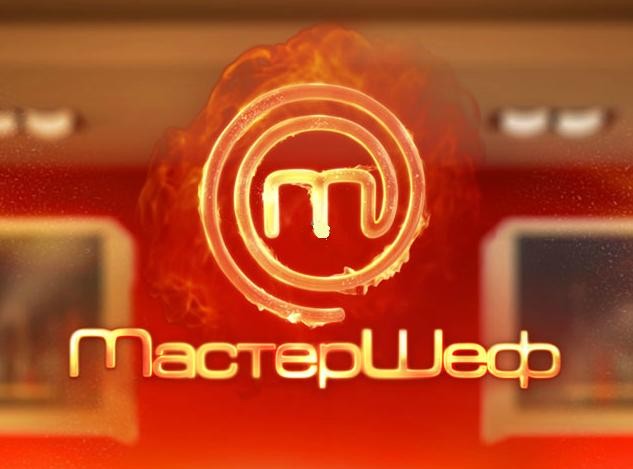 Вычислите устно. 
После знака равно напишите ответ.
Пример №3
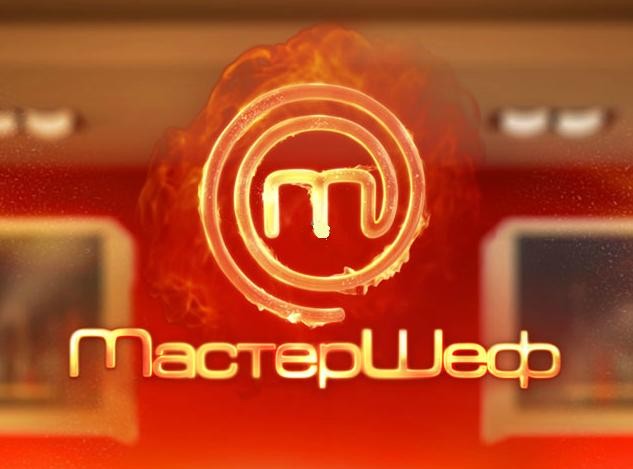 Вычислите устно. 
После знака равно напишите ответ.
Пример №3
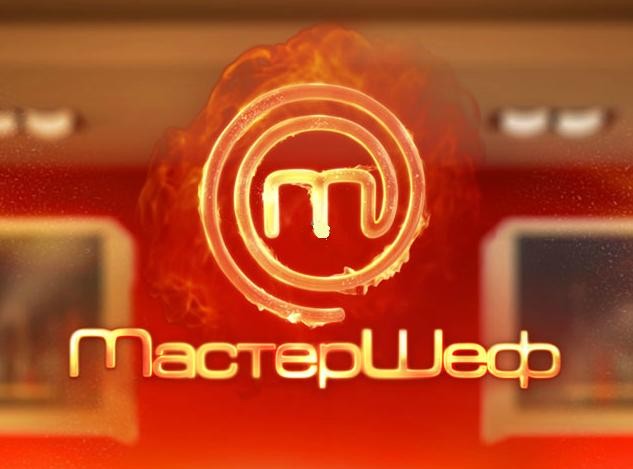 Вычислите устно. 
После знака равно напишите ответ.
Пример №3
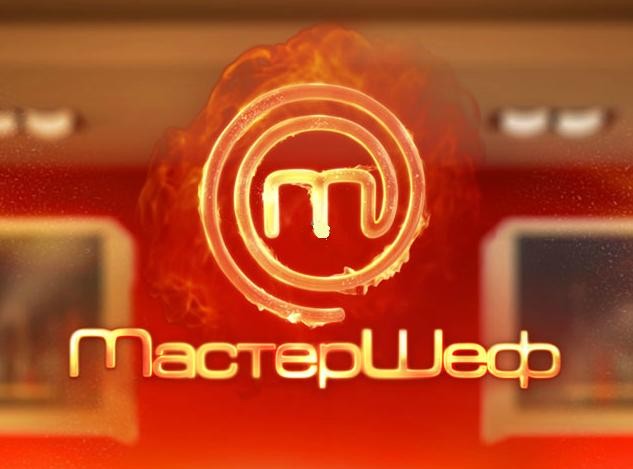 Вычислите устно. 
После знака равно напишите ответ.
Пример №4
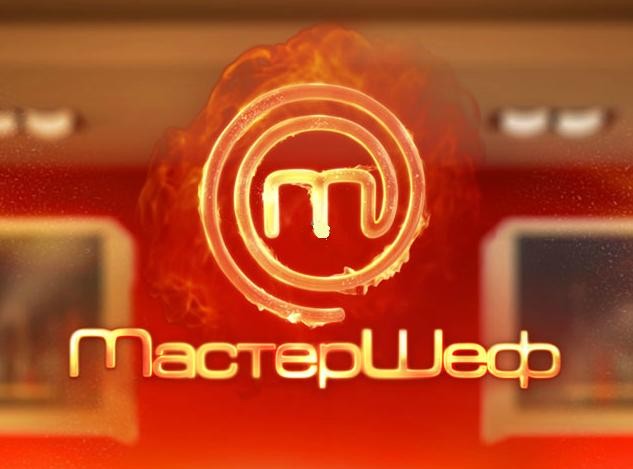 Вычислите устно. 
После знака равно напишите ответ.
Пример №4
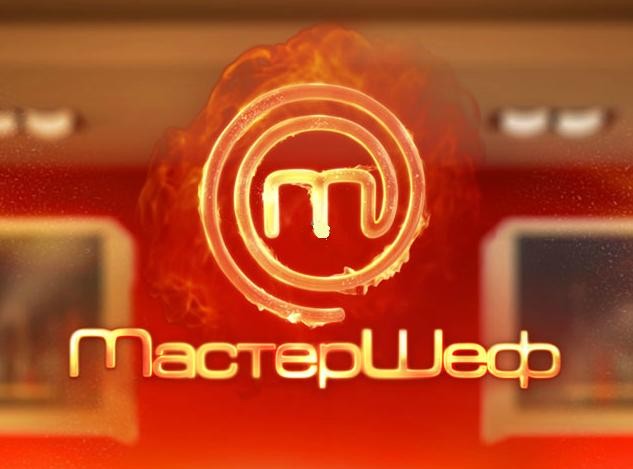 Вычислите устно. 
После знака равно напишите ответ.
Пример №4
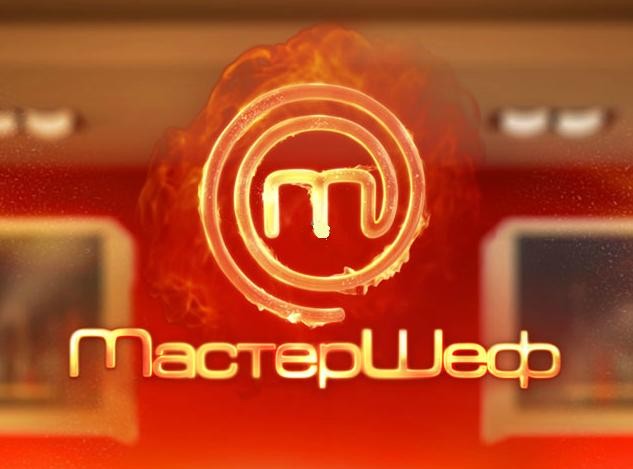 Вычислите устно. 
После знака равно напишите ответ.
Пример №4
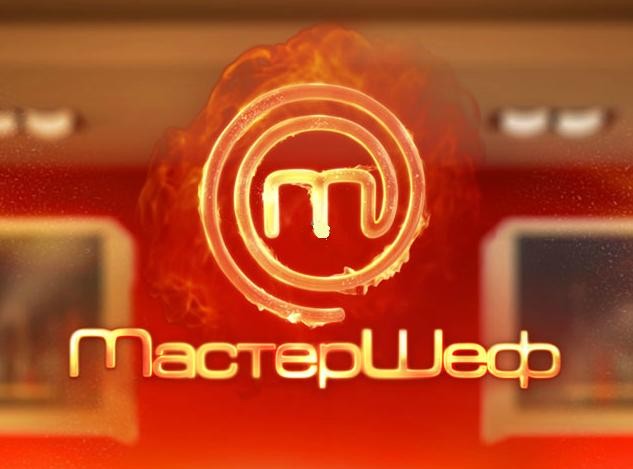 Вычислите устно. 
После знака равно напишите ответ.
Пример №4